C7082 Techniques in Machine Learning and AI
Ed Harris
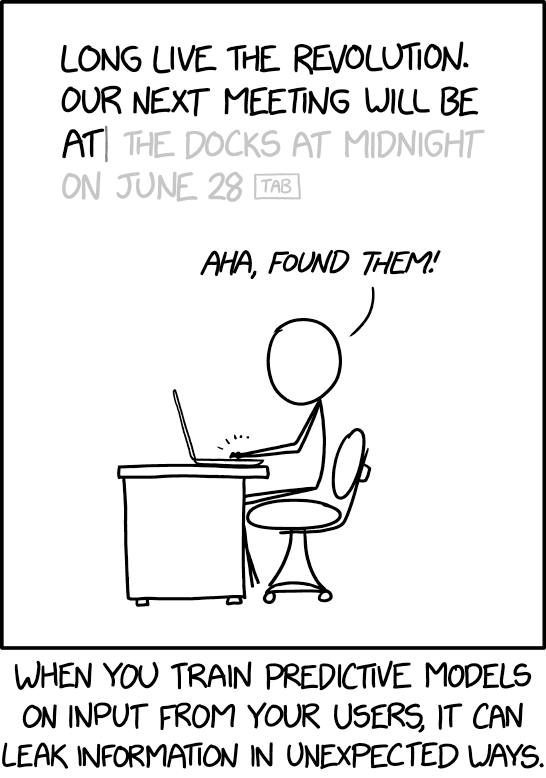 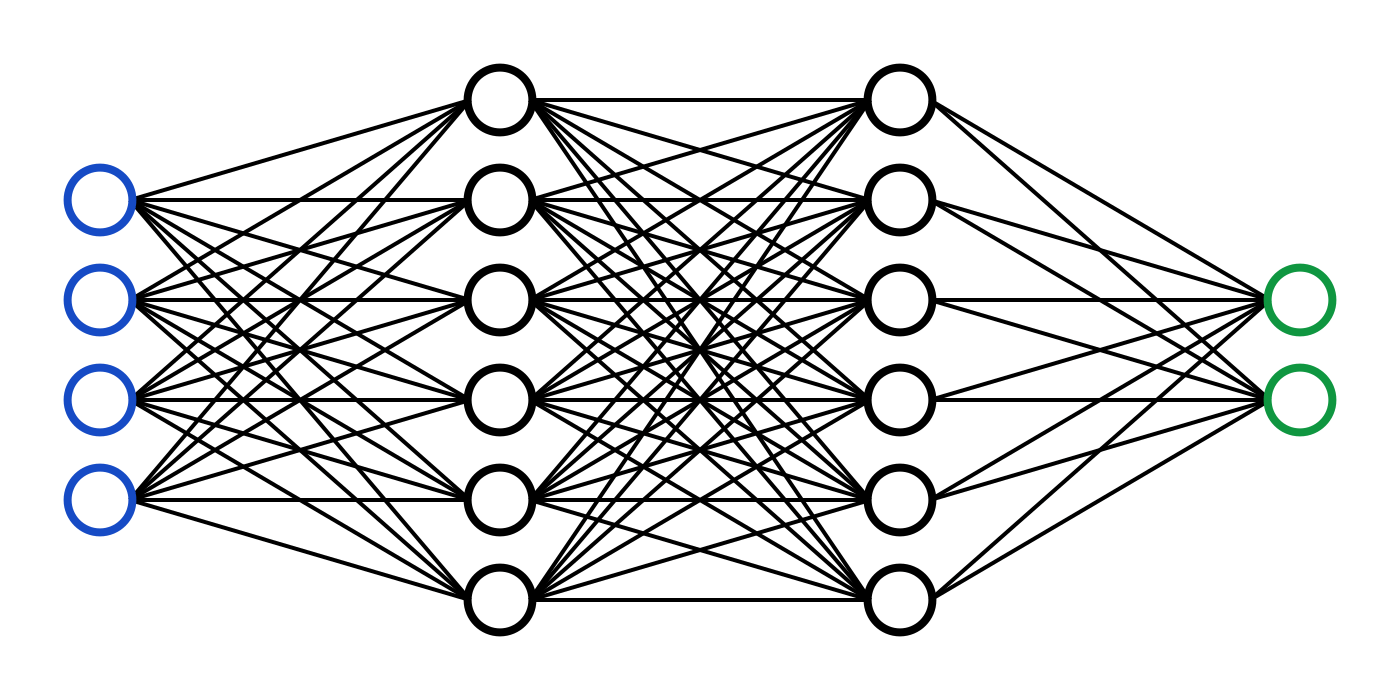 05 Machine Learning  Basics
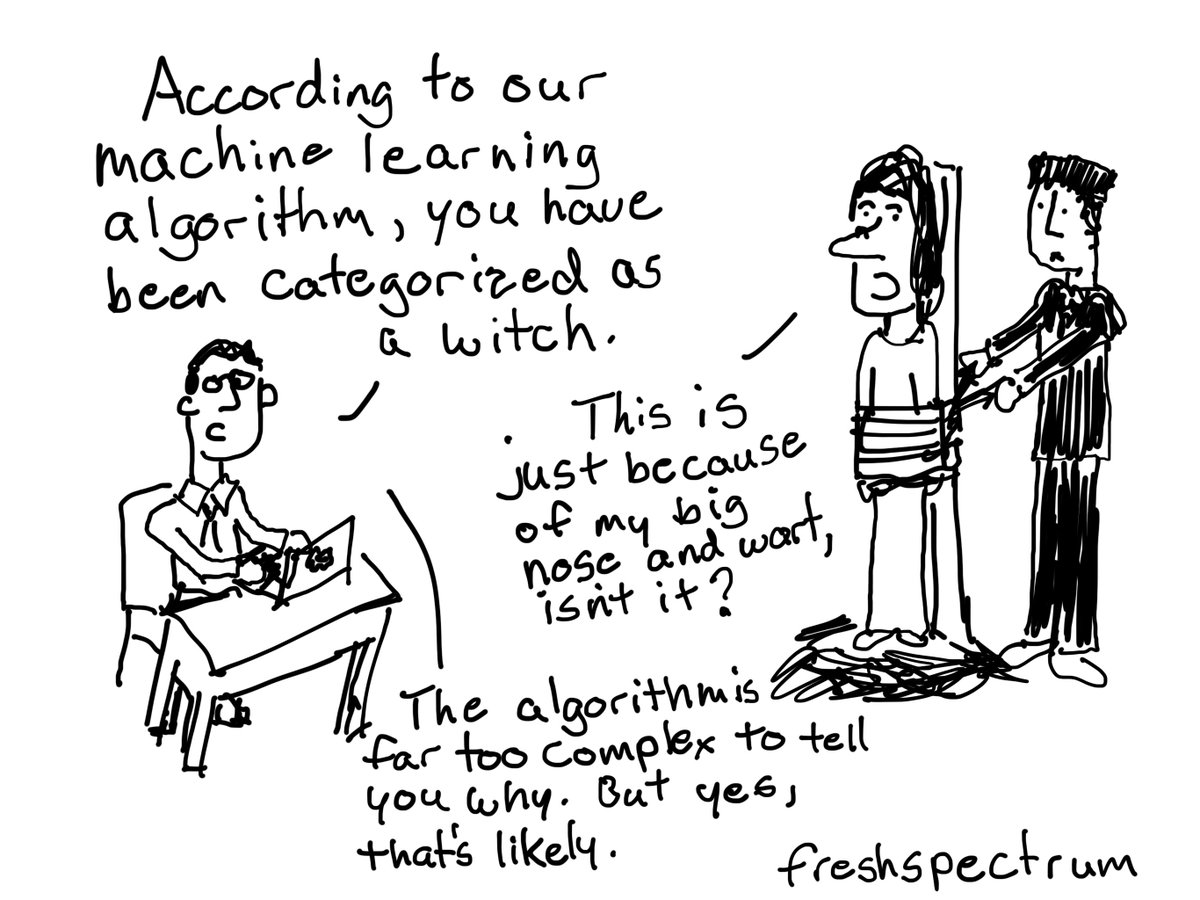 A review of some of the C7081 techniques

+ some new ideas
Linear Regression
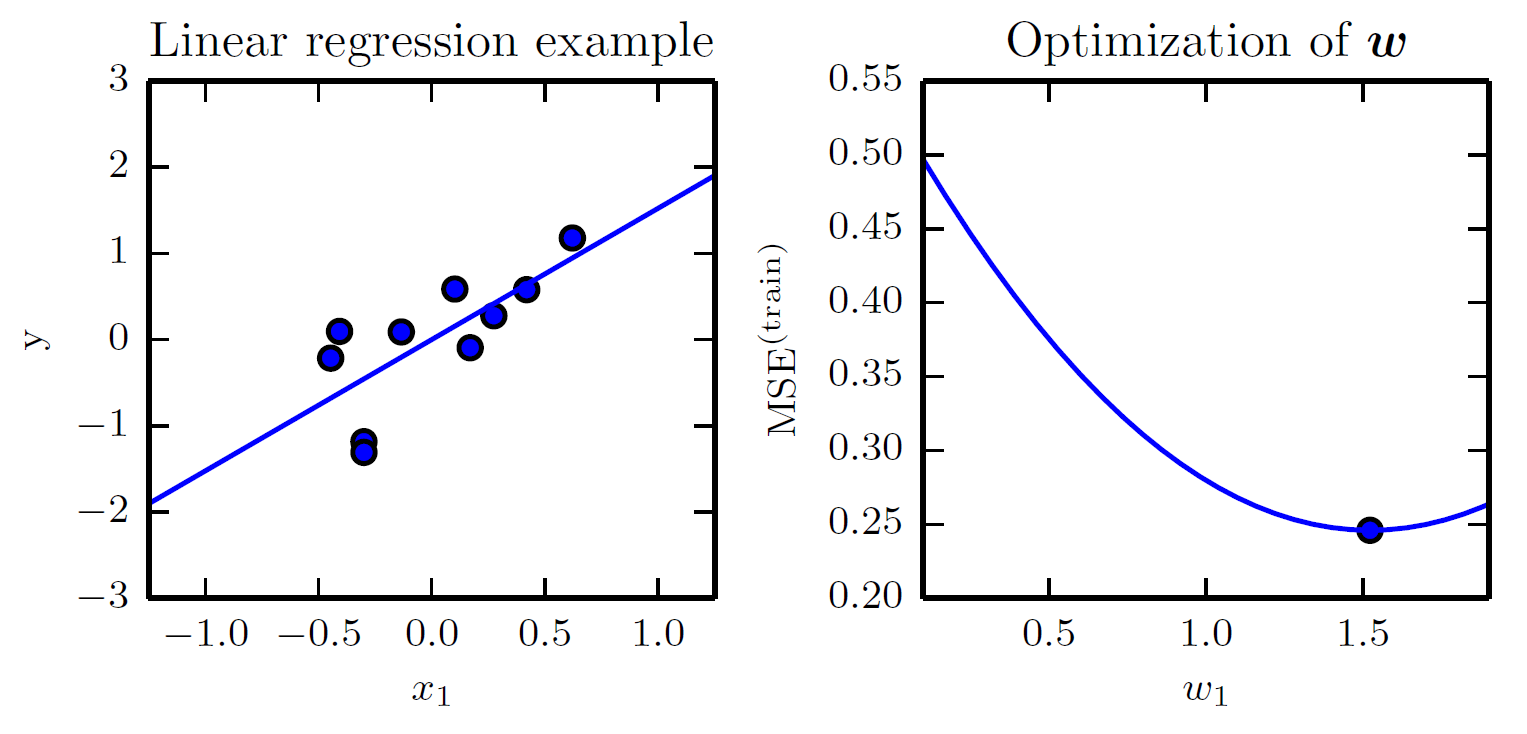 Underfitting and Overfitting in  Polynomial Estimation
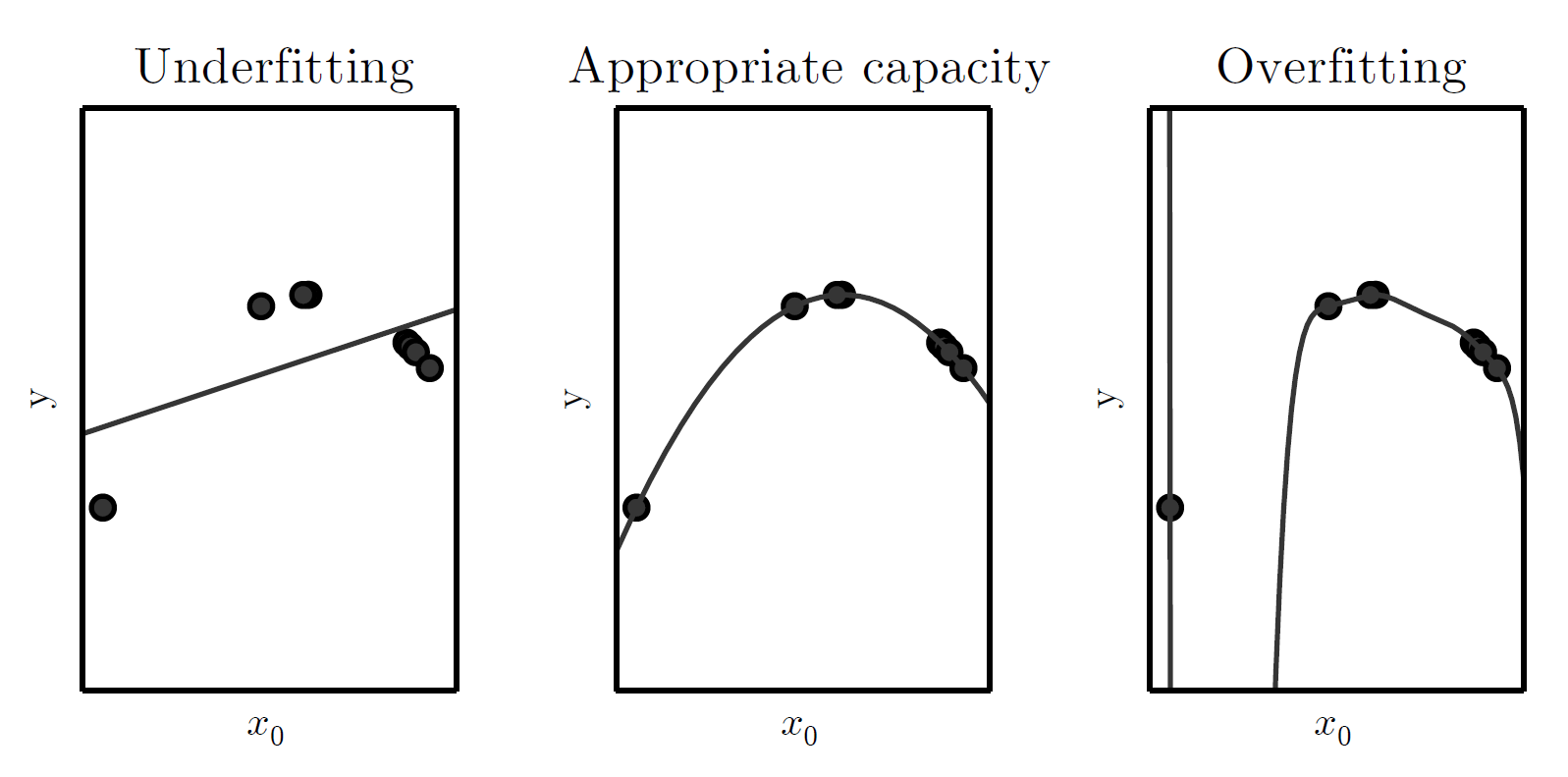 Generalization and Capacity
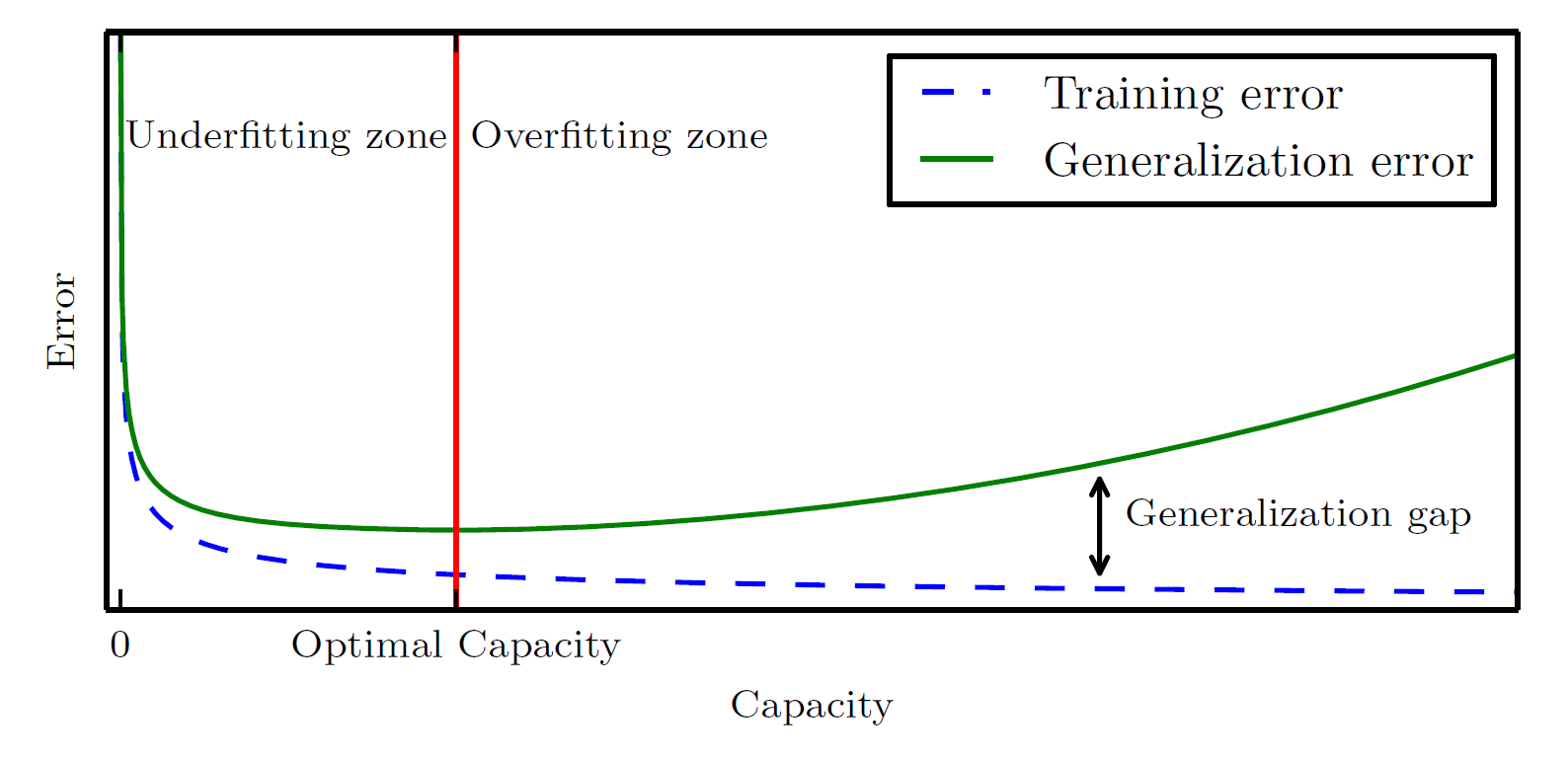 Training Set Size
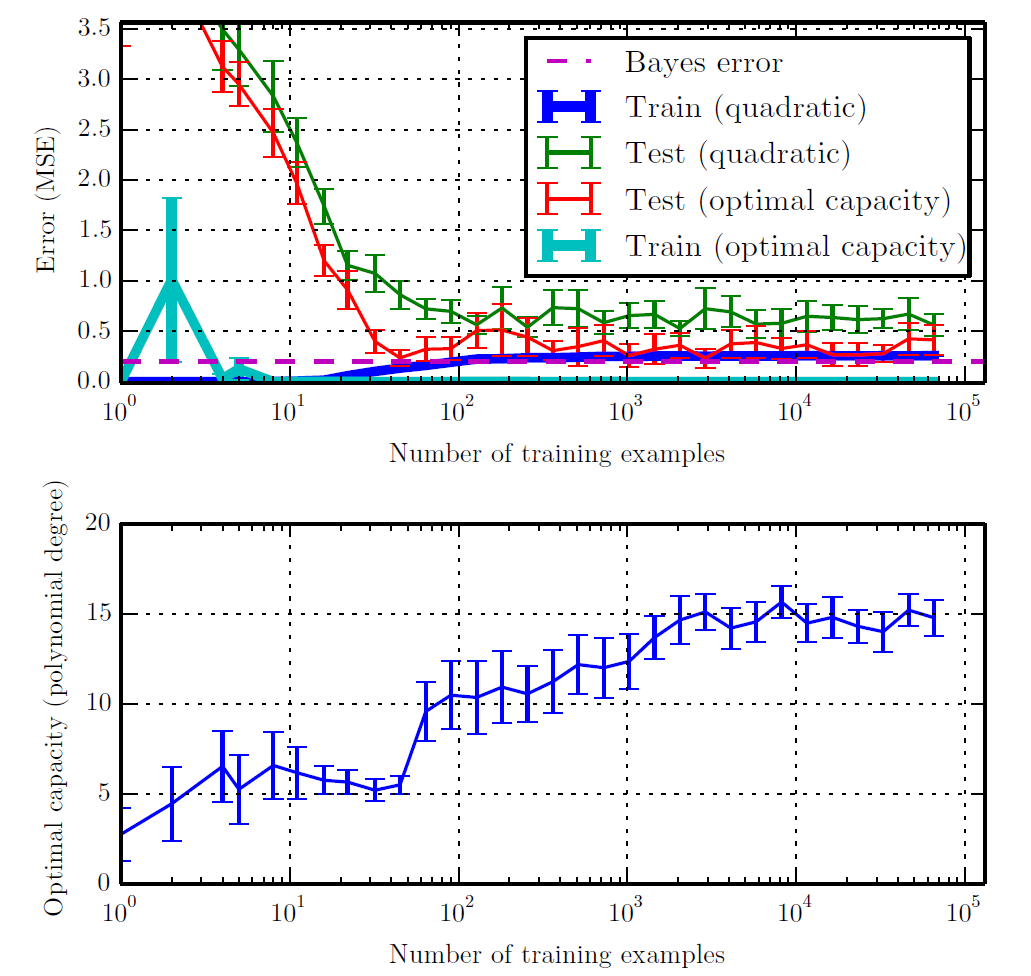 Weight Decay
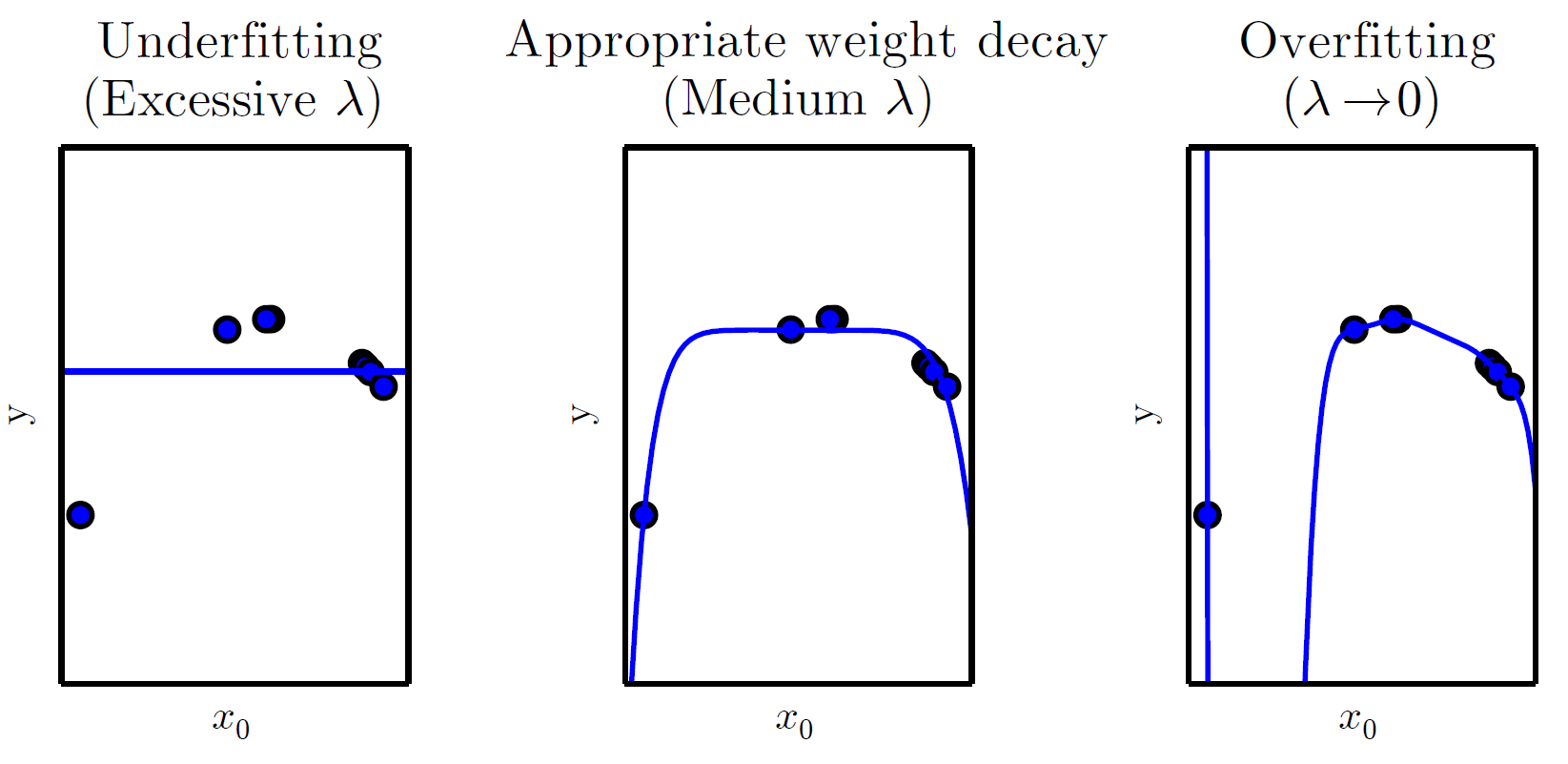 Bias and Variance
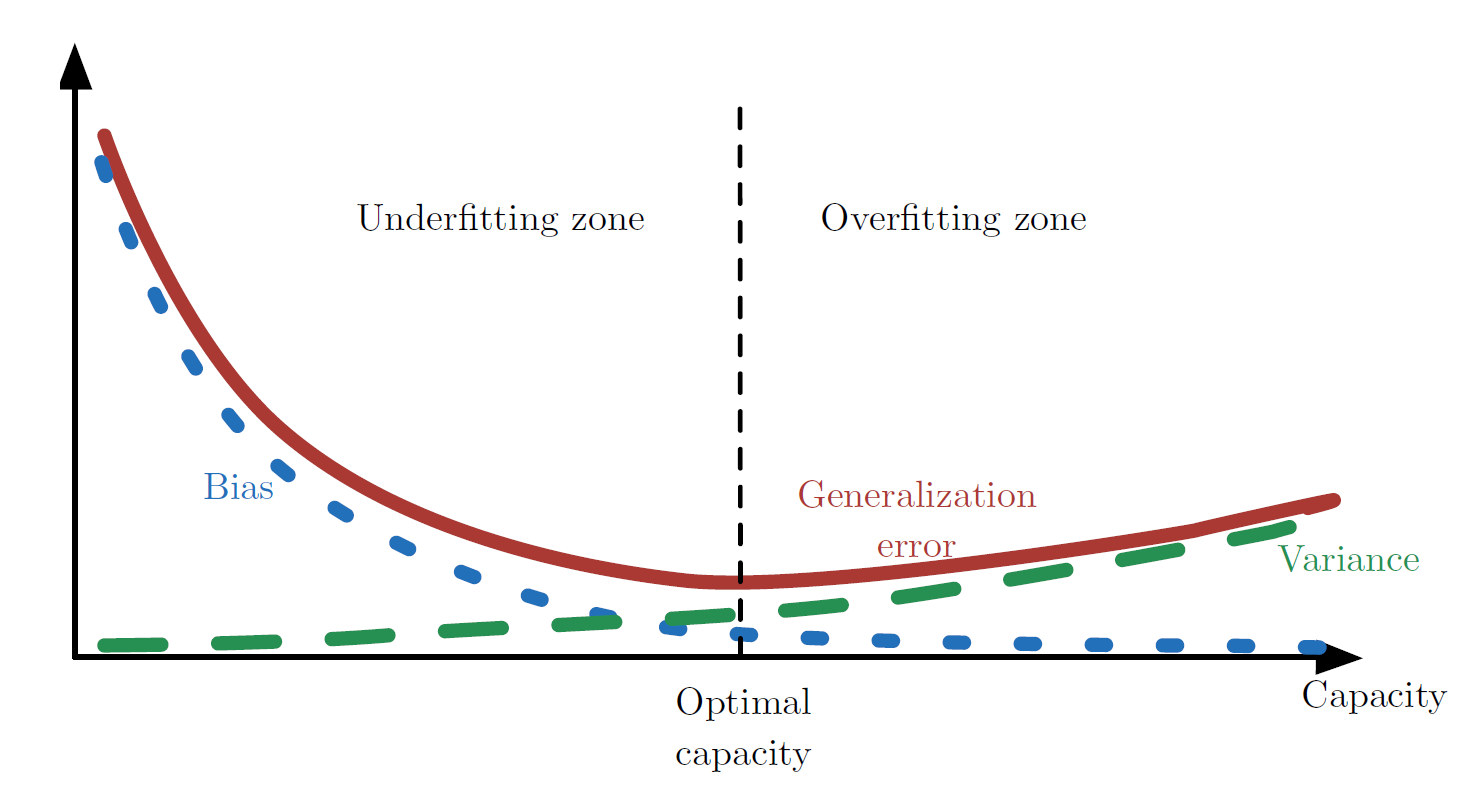 Decision Trees
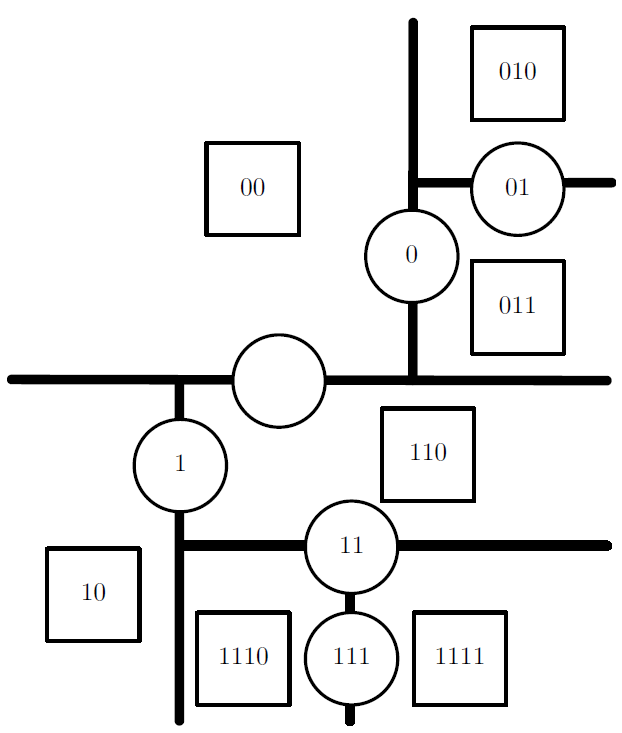 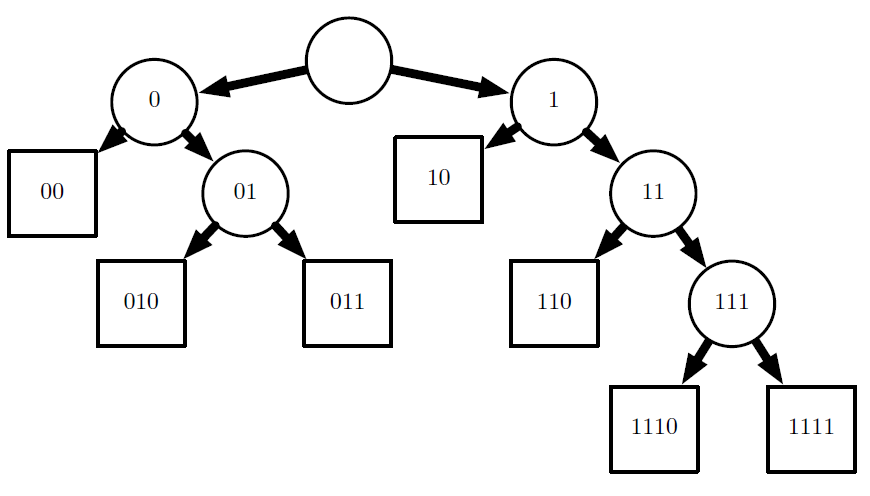 Principal Components Analysis
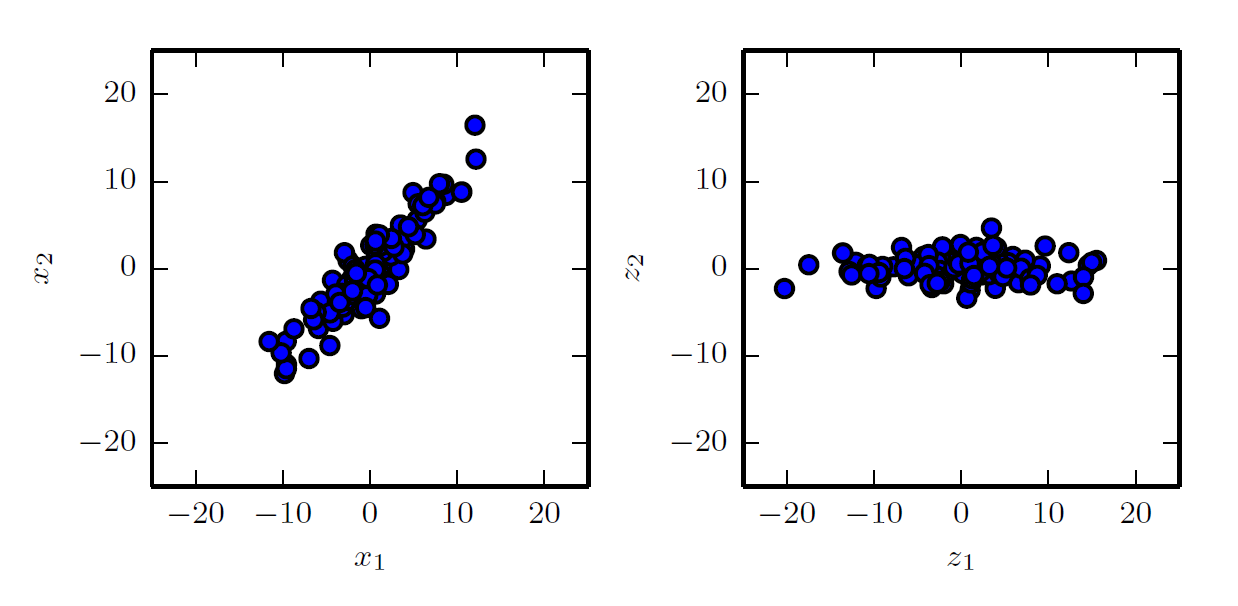 Curse of Dimensionality
Nearest Neighbor
Manifold Learning
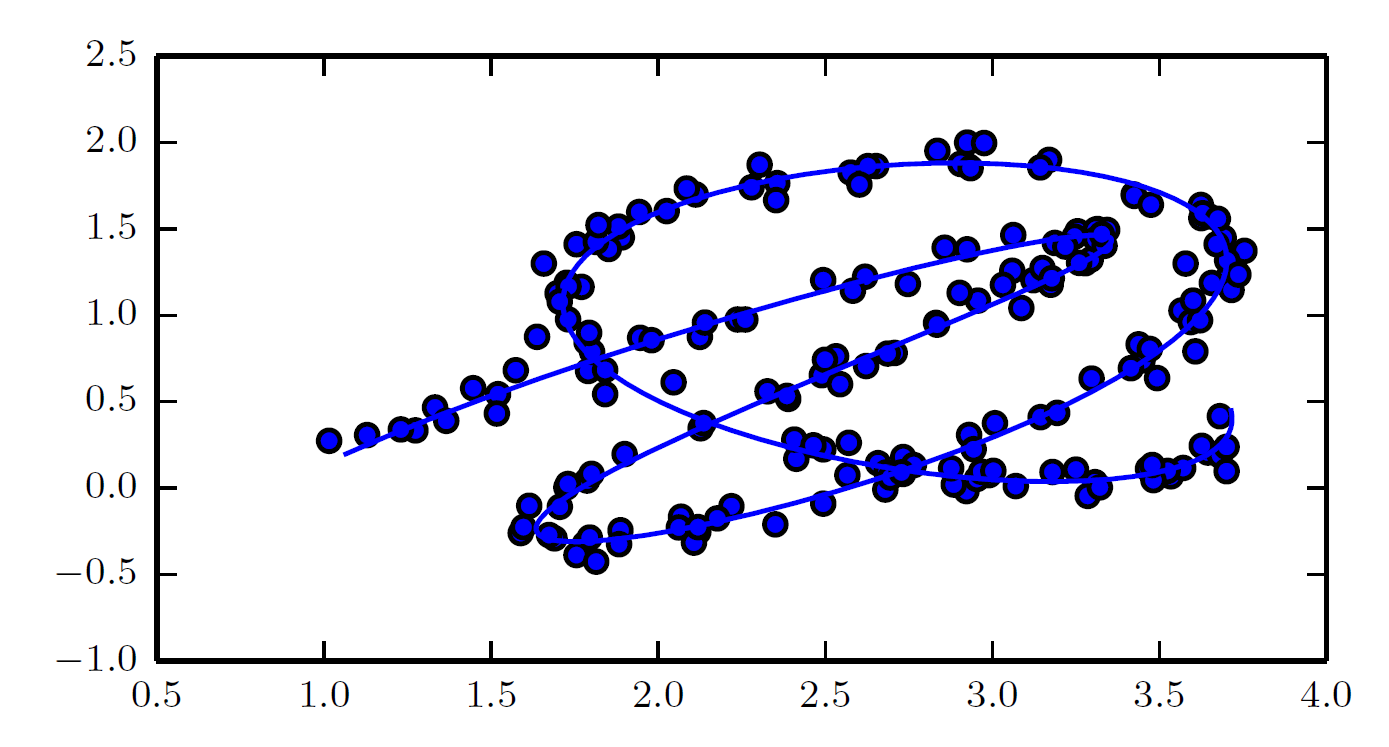 Uniformly Sampled Images
QMUL Dataset